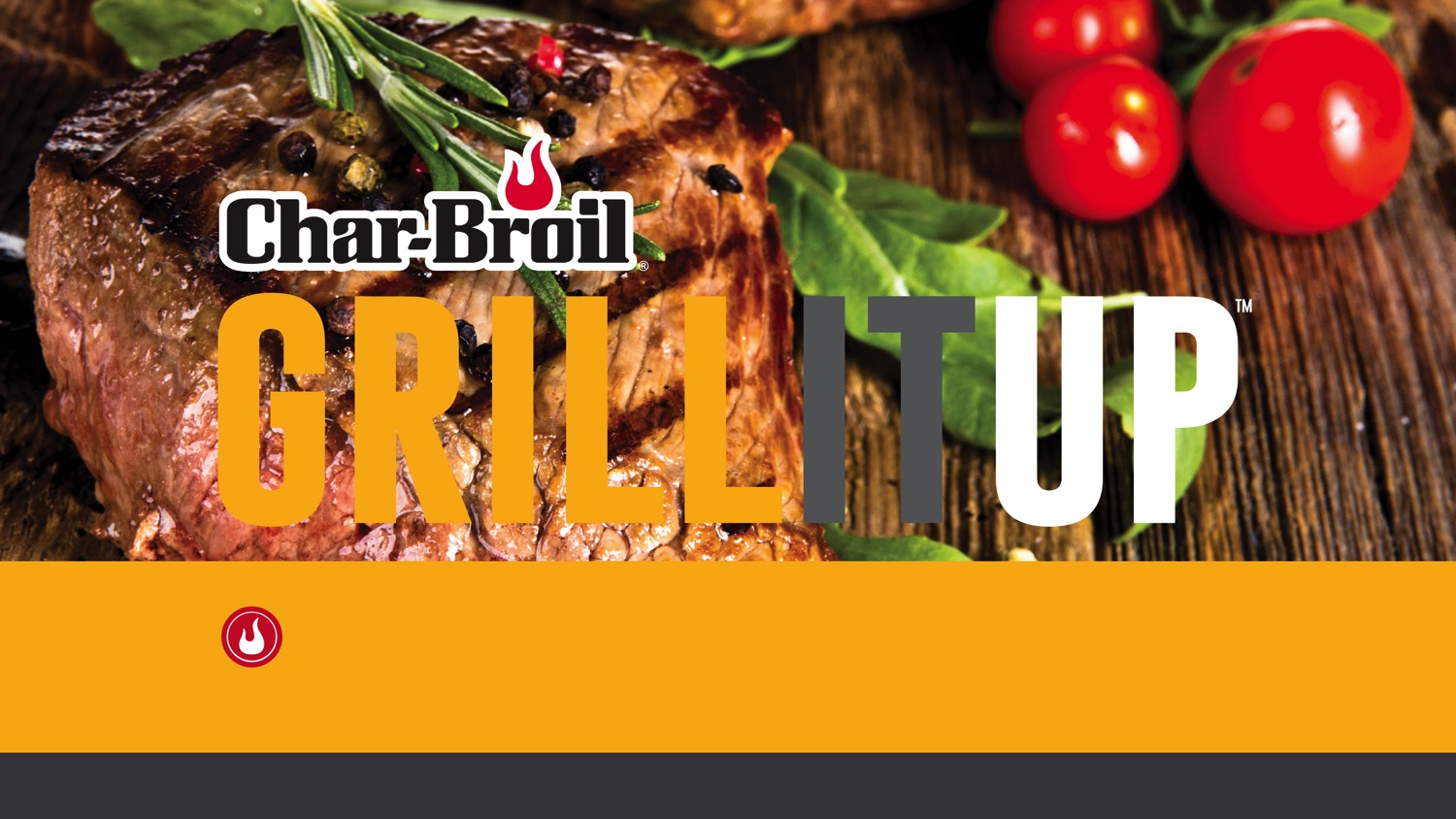 Segmentation & Path To Purchase
12.10.2014
1
[Speaker Notes: Share a few new slides on emotional drivers and personality traits
Tie in hobbies]
60 Million
# of households considering buying a new grill
2
[Speaker Notes: Goal
14 Million sold 
How can we encourage]
Behavioral Segmentation
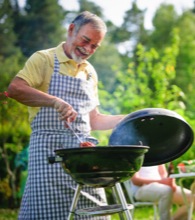 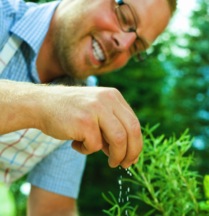 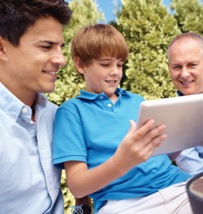 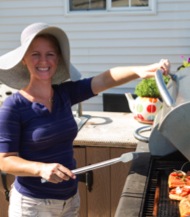 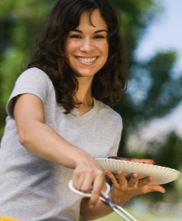 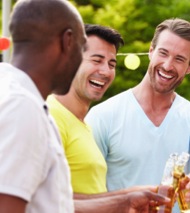 EASY
TRADITION
EXPERIENCE
Crowd Pleasers
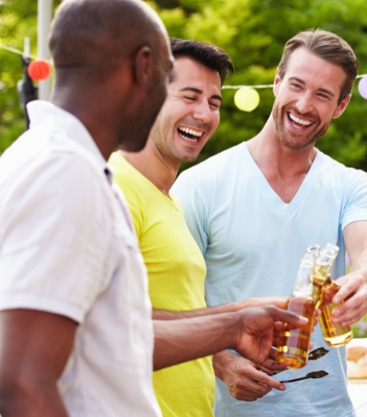 PSYCHOGRAPHICS
I like to have fun outdoors (87%)
I like to feel confident and comfortable around the grill (75%)
My ideal vacation is more about relaxation than activity (71%)
When I entertain, I feel like I am taking care of people (68%)
The experience of the grill is as important as the food (50%)
100 PT ALLOCATION
GENDER
HHI
AGE
AREA
[Speaker Notes: Older, skews slightly higher on female
Predominantly white, more likely to be rural
Upper-middle income range]
Striving Sizzlers
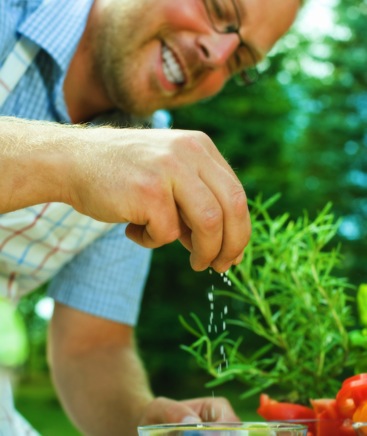 PSYCHOGRAPHICS
I like to have fun outdoors (83%)
I like to feel confident and comfortable when I grill (80%)
When I entertain at home, I feel like I am taking care of people (71%)
I like to grill different dishes depending on the crowd I am entertaining (67%)
I like to grill different dishes depending on the season (66%)
100 PT ALLOCATION
GENDER
HHI
AGE
AREA
Mavericks
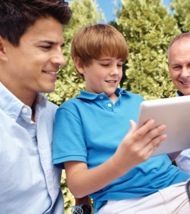 PSYCHOGRAPHICS
I like to buy innovative products before mainstream consumers get them (100%)
I always try to get the best quality for what I can spend (93%)
I like to have fun outdoors (93%)
I would rather spend more time outdoors than indoors (68%)
The experience of the grill is as important as the food (66%)
100 PT ALLOCATION
GENDER
HHI
AGE
AREA
6
Dashing Diners
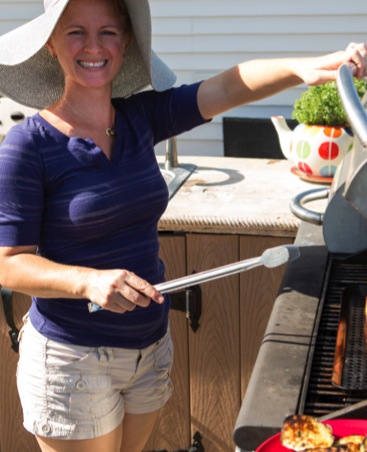 PSYCHOGRAPHICS
I like to have fun outdoors (84%)
I like to feel confident and comfortable when I grill (69%)
I enjoy attending sports events and/or concerts (63%)
Grilling is the most convenient way of cooking (61%)
The performance of a grill is related to its price (42%)
100 PT ALLOCATION
GENDER
HHI
AGE
AREA
[Speaker Notes: Older, skews slightly higher on female
Predominantly white, more likely to be rural
Upper-middle income range]
Green-Horn Griller
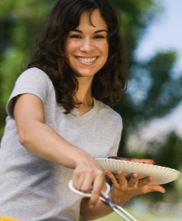 PSYCHOGRAPHICS
I like to have fun outdoors (86%)
I like to share the cooking with family and friends (68%)
The outdoor space is where I relax (60%)
I like to grill different dishes depending on the crowd I’m entertaining (59%)
100 PT ALLOCATION
GENDER
HHI
AGE
AREA
8
Old Man Charcoal
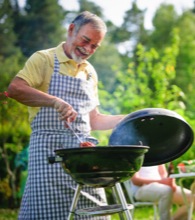 PSYCHOGRAPHICS
100 PT ALLOCATION
I like to feel confident and comfortable when I grill (73%)
I don’t mind the preparation required for grilling (67%)
I am old school around the grill (57%)
I like to receive compliments when I grill (54%)
GENDER
HHI
AGE
AREA
9
Simple + Experience
Mavericks are aware that they can achieve a great experience without having to man the grill the old fashioned-way
The experience of spending time outdoors, grilling and entertaining appeals highly to the Crowd Pleasers and Striving Sizzlers
Dashing Diners and Green-Horn Grillers want to know if grilling can be easy
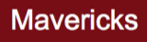 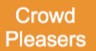 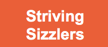 Experience
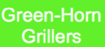 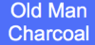 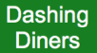 Simplicity
10
[Speaker Notes: Simple – Index of convenience and old school, Innovation
Experience – I’d rather spend time outdoors and 100 pt Experience, Entertaining at home]
How Confident Are They?
How would you describe yourself as a griller?
Master 
Griller
experienced
engaged
Mavericks skew highest on confidence
Crowd Pleasers claim the most master-grillers
Dashing Diners and Green-Horn Grillers have less confidence in their skills
Green-Horn Grillers are the newbies
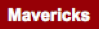 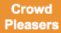 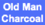 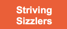 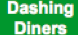 disengaged
active
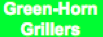 Beginner
2		     3			  4		       5
11
Weekday Grilling/Month
[Speaker Notes: Mavericks are the key segment]
Personality Traits
How would you describe yourself?
12
[Speaker Notes: In general]
Emotions Associated With Grilling
Please choose up to five options that best complete the following sentence about how you feel about grilling
13
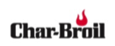 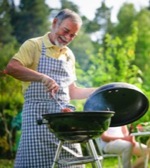 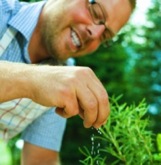 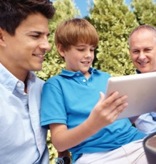 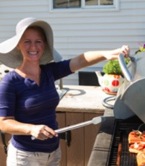 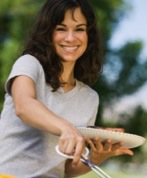 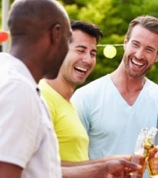 EASY
TRADITION
EXPERIENCE
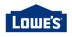 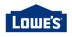 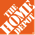 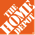 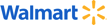 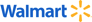 14
[Speaker Notes: Money slide]
What’sThePrimeProspect’sProblem?
15
[Speaker Notes: Let’s look at the path to purchase and see what we can effect]
89%
are experienced grill buyers!
16
[Speaker Notes: Many are upgrading, even more are looking to replace with a similar grill
Some are buying additional grills.
What are our segments looking for and what are some of the pain points]
Purchase Reason
Which reason best represents why you bought your last grill?
Overall, grillers say they are replacing with a similar grill 1/3 of the time, and ¼ are upgrading
Mavericks are more likely to be upgrading or buying an additional grill
Dashing Diners are upgrading as well – opportunity to sell at higher pp on speed/convenience
Only 1/8 of the time are they buying an additional grill. What can be done to improve the grills per household ratio? Why aren’t the Striving Sizzlers using additional grills as tools in their arsenal?
17
[Speaker Notes: Overall, grillers say they are replacing with a similar grill 1/3 of the time, and ¼ are upgrading
Mavericks are more likely to be upgrading or buying an additional grill
Dashing Diners are upgrading as well – opportunity to sell at higher pp on speed/convenience
Only 1/8 of the time are they buying an additional grill. What can be done to improve the grills per household ratio?]
Let’s look at their path to purchase
18
[Speaker Notes: Many are upgrading, even more are looking to replace with a similar grill
Some are buying additional grills.
What are our segments looking for and what are some of the pain points]
Setting A Budget Often Involves Preliminary Research
How did you set your budget?
19
Twice as many spent more…
Which of the following best describes your budget situation last time you bought a grill?
20
Researching Online vs. In-Store
Time consuming process
51% of time is spent in-store
None
21
[Speaker Notes: 2 hours online
45 mins to an hour in store
Weeks]
Info Sources: Use vs. Importance
What information source is most important to you when learning about the grill? Select up to 5 sources you feel are most important.
Please rank the following information sources that you think is the most important when learning about the grill.
22
[Speaker Notes: Top 1 info source ranking]
How Much Do They Spend?
23
[Speaker Notes: Weighted Avg
Part and Accessories spend tracks with how techy/gadgety they are]
Grill Brand Purchase Decision
For the last grill you purchased, why did you select that brand? Top-5
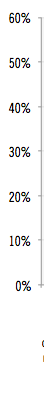 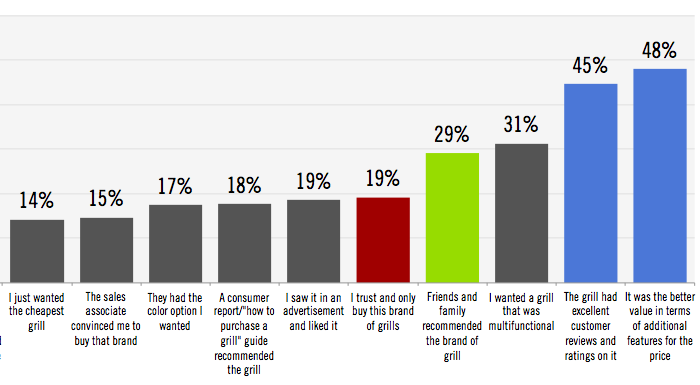 24
[Speaker Notes: Age matters]
70%
Visit multiple stores
25
[Speaker Notes: Opportunity to close the deal in the first visit
How can online help?]
Why Do They Shop Around?
Why did you visit multiple stores? Top-5
Almost 1 in 4 shoppers are paralyzed narrowing down the options or overwhelmed by too many options
26
Why Do Some Visit Just One Store?
Need to drive traffic by creating a destination and then close the deal
Why did you visit just one store?
27
Store Drivers
Why did you choose ______?
Choose up to three choices that best describe your decision.
28
Where did they shop? Consideration vs. Final – Halo?
Consideration
Final
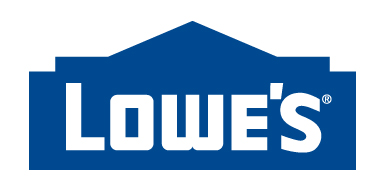 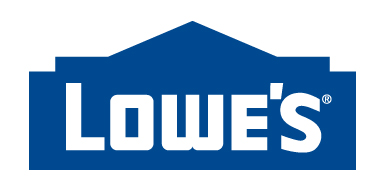 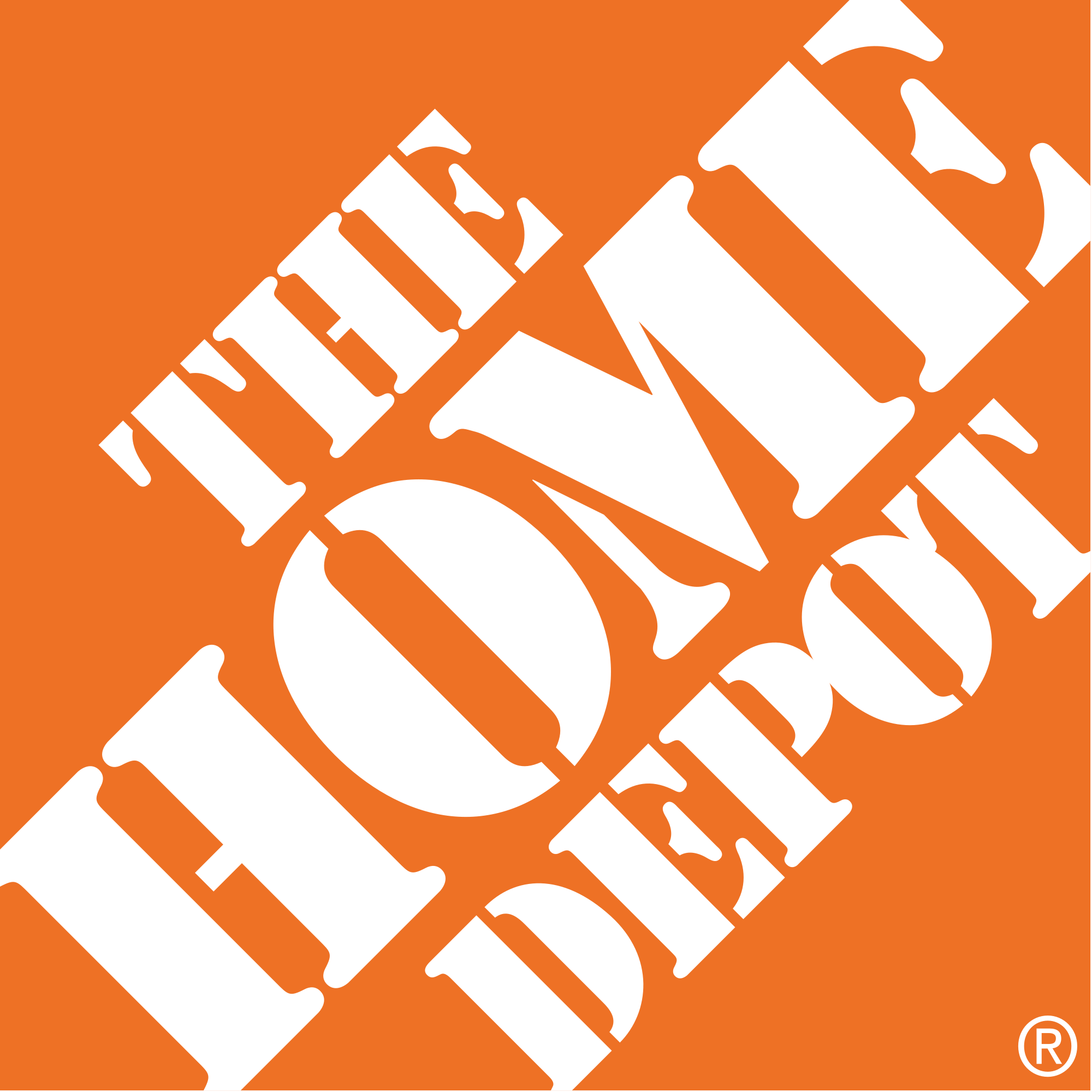 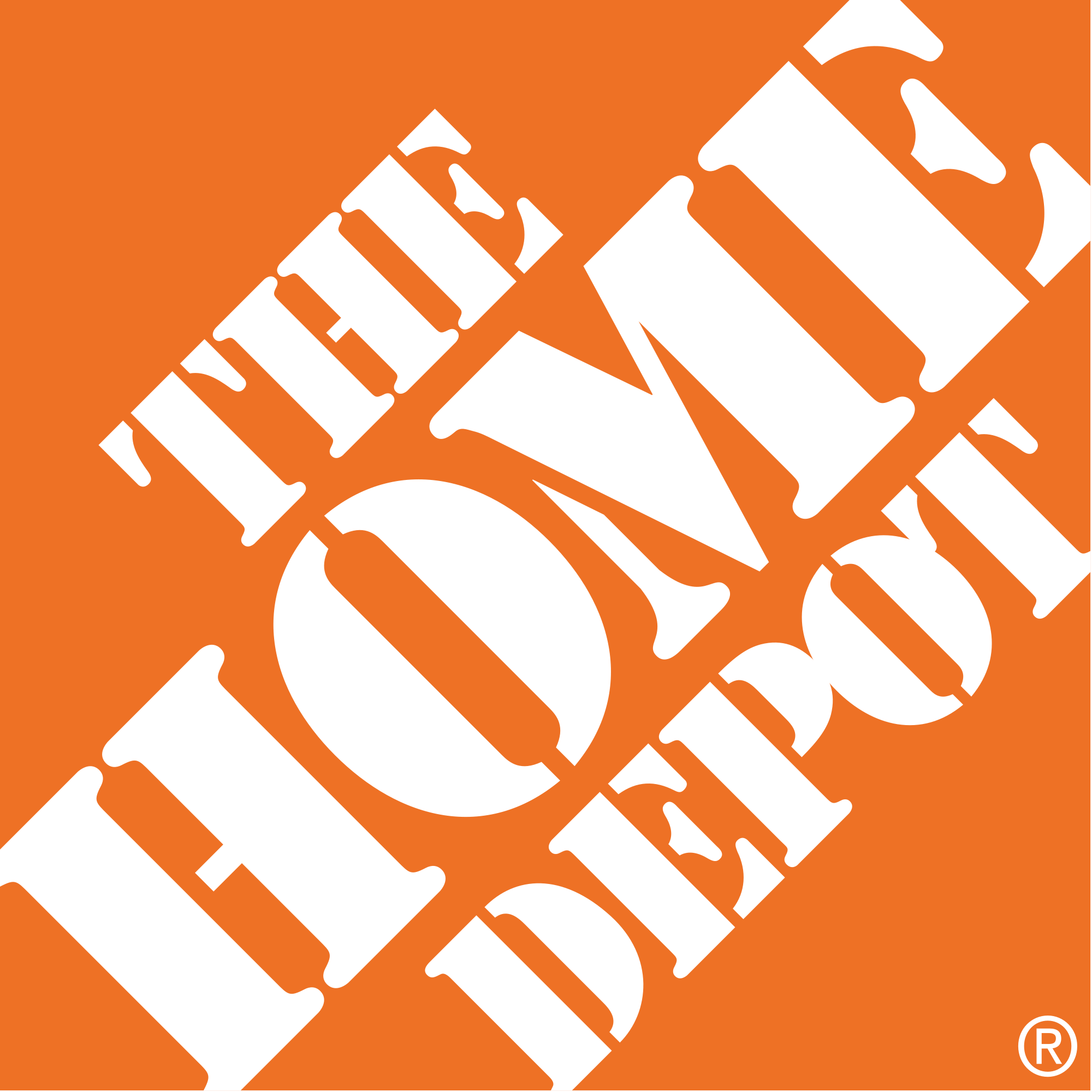 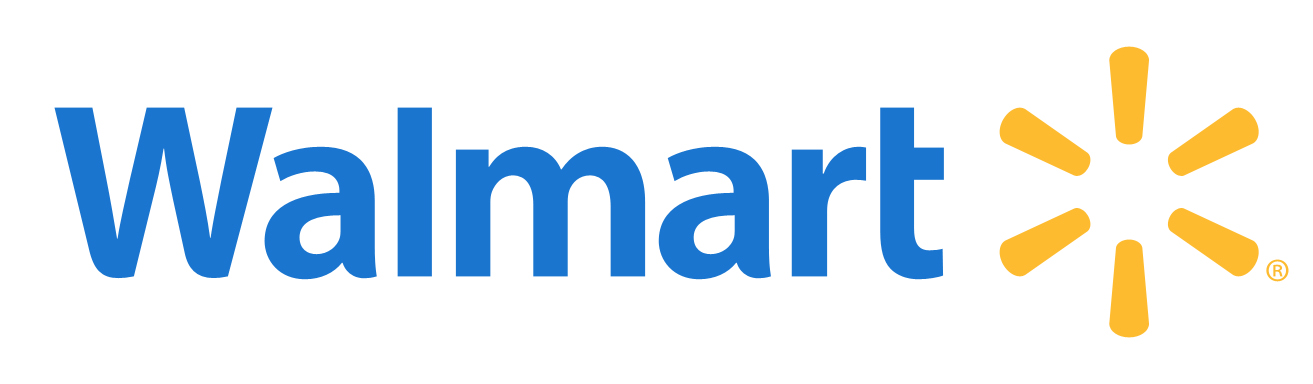 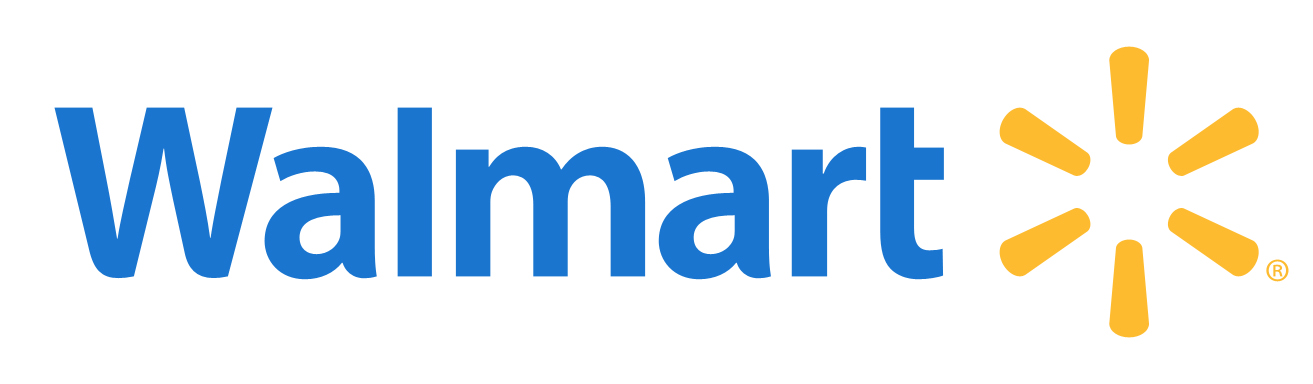 29
?
[Speaker Notes: Missing question]
THANKS!
30